5-Chapter Five
Worms and Other Malware
Agenda
Worms spreading across Internet through vulnerabilities in software
History of Worms
Morris Worm
Code Red
Nimda
Blaster & SQL Slammer
Rootkits, Botnets, Spyware, and more Malware
The Malware Zoo
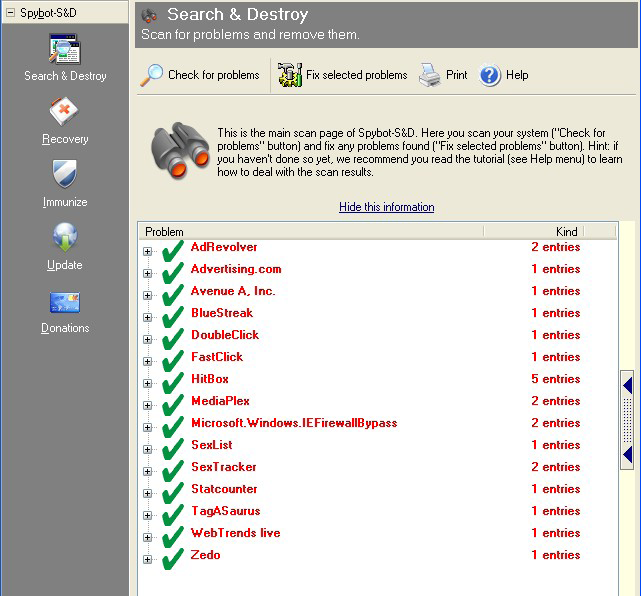 Virus
Backdoor
Trojan horse
Rootkit
Scareware
Adware
Worm
What is a Virus ?
a program that can infect other programs by modifying them to include a, possibly evolved, version of itself
                    

Fred Cohen 1983
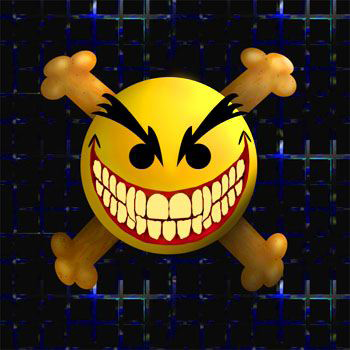 Aggregate statistics
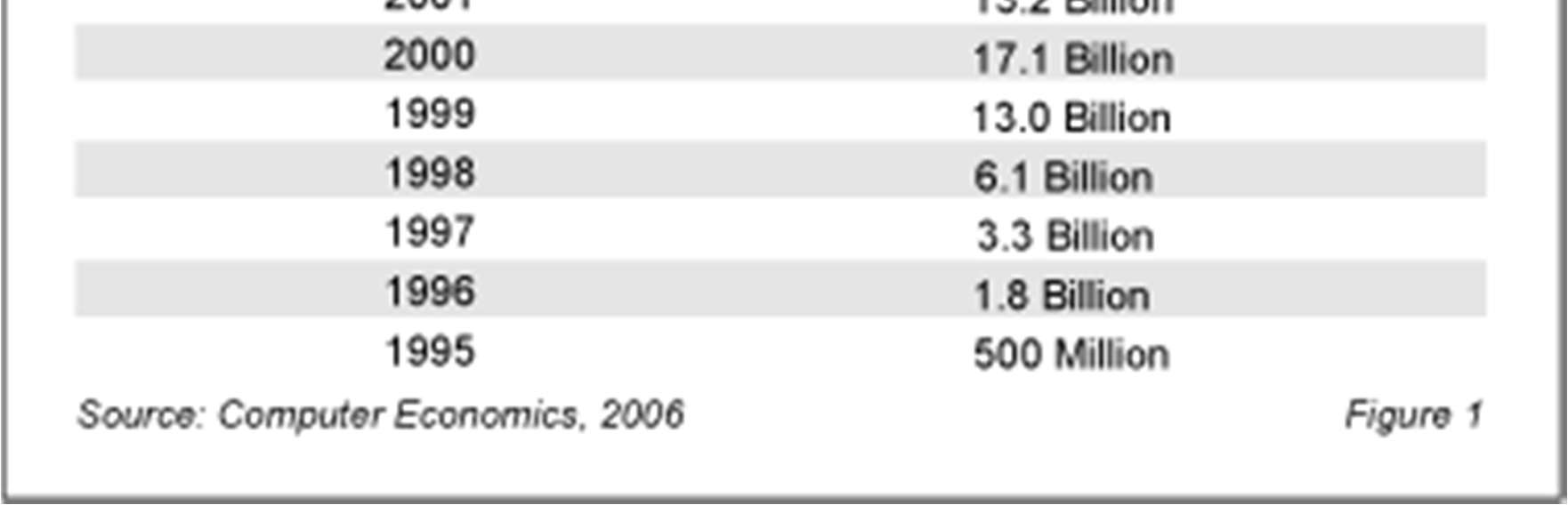 Some Virus Types
Polymorphic : uses a polymorphic engine to mutate while keeping the original algorithm intact (packer)
Metamorpic : Change after each infection
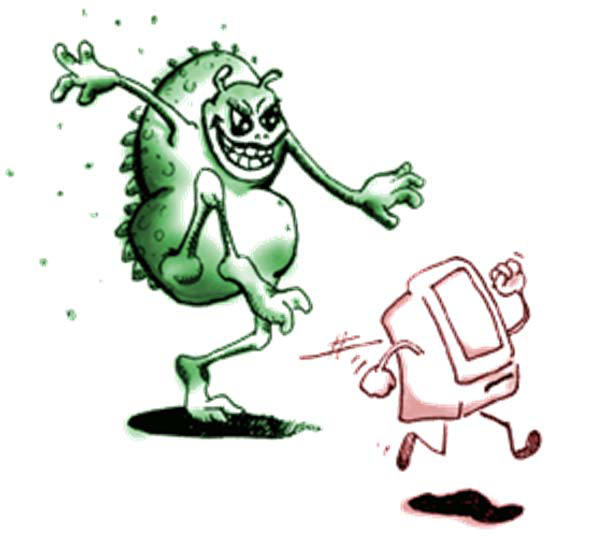 Distributing Virus and Other Malware
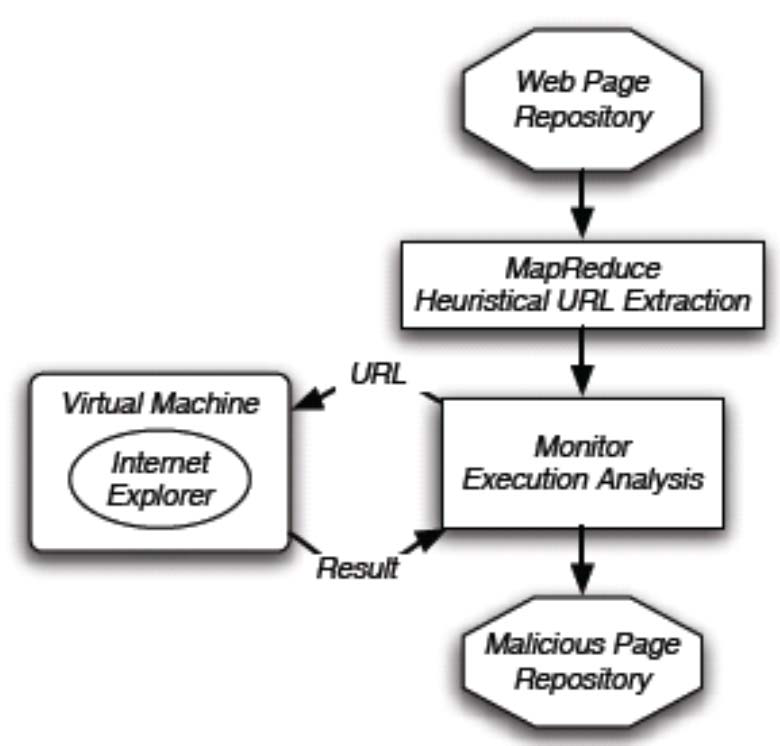 Most malware distribution through drive-by downloads (i.e. automatic installation of binary when visiting website)
Uses pull-based model (e.g. links)
Maximizes exposure by getting as many links     as possible to malware distribution site
Search engines such as Google mark pages as potentially malicious to prevent
What is a worm
A computer worm is a self-replicating computer program. It uses a  network to send copies of itself to other nodes and do so without any user intervention.
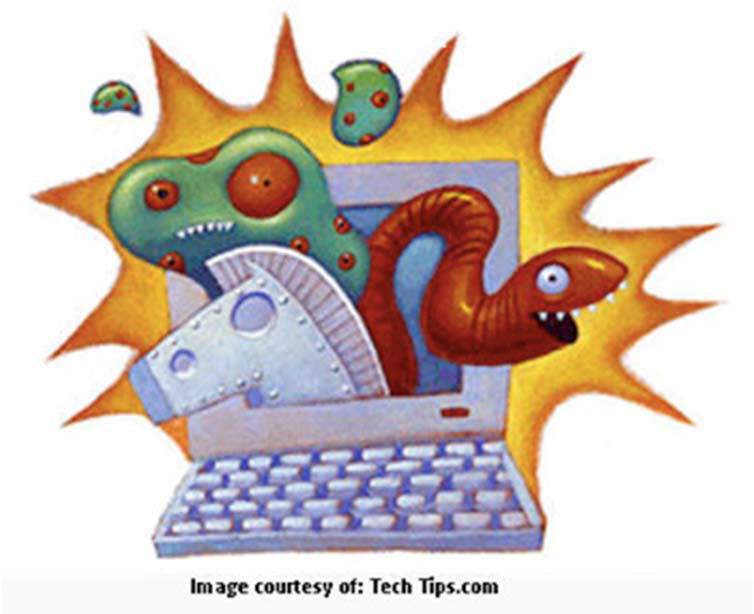 5.1. Virus vs. Worm
Virus: program that copies itself into other programs
Could be transferred through infected disks
Rate dependent on human use
Worm: a virus that uses the network to copy itself onto other computers
Worms propagate faster than viruses
 Large # of computers to infect
Connecting is fast (milliseconds)
What is a trojan
A trojan describes the class of malware that appears to perform a desirable function but in fact performs undisclosed malicious functions that allow unauthorized access to the victim computer


Wikipedia
What is rootkit
A root kit is a component that uses stealth to maintain a persistent and undetectable presence on the machine



Symantec
Almost 30 years of Malware
Cost of worm attacks
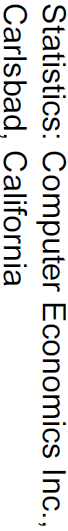 Morris worm, 1988
Infected approximately 6,000 machines
10% of computers connected to the Internet
cost ~ $10 million in downtime and cleanup
Code Red worm, July 16 2001
Direct descendant of Morris’ worm
Infected more than 500,000 servers
Programmed to go into infinite sleep mode July 28
Caused ~ $2.6 Billion in damages,
 Love Bug worm: $8.75 billion
Some historical worms of note
2 Morris Worm: What It Did
Damage: 6000 computers in just few hours
Extensive network traffic by worm propagating
What: just copied itself; didn’t touch data
Exploited and used:
buffer overflow in fingerd (UNIX)
sendmail debug mode (execute arbitrary commands such as copying worm to another machine)
dictionary of 432 frequently used passwords to login and remotely execute commands via rexec, rsh
Morris’ sendmail attack
Worm used debug feature
Opens TCP connection to machine's SMTP port 
Invokes debug mode
Sends a RCPT TO that pipes data through shell
Shell script retrieves worm main program
places 40-line C program in temporary file called x$$,l1.c where $$ is current process ID
Compiles and executes this program
Opens socket to machine that sent script
Retrieves worm main program, compiles it and runs
Morris’ fingerd attack
Written in C and runs continuously
Array bounds attack
Fingerd expects an input string
Worm writes long string to internal 512-byte buffer
Attack string
Includes machine instructions
Overwrites return address
Invokes a remote shell
Executes privileged commands
Morris’ remote shell attack
Unix trust information
/etc/host.equiv – system wide trusted hosts file
/.rhosts and ~/.rhosts – users’ trusted hosts file
Worm exploited trust information
Examining files that listed trusted machines
Assume reciprocal trust
If X trusts Y, then maybe Y trusts X
Password cracking
Worm was running as daemon (not root) so needed to break into accounts to use .rhosts feature
Dictionary attack, used ~400 common password strings
The Morris worm itself
Program is called 'sh‘
Clobbers argv array so a 'ps' will not show its name
Opens its files, then unlinks (deletes) them so can't be found
Since files are open, worm can still access their contents
Tries to infect as many other hosts as possible
When worm successfully connects, forks a child to continue the infection while the parent keeps trying new hosts
Worm did not:
Delete system's files, modify existing files, install trojan horses, record or transmit decrypted passwords, capture superuser privileges, propagate over UUCP, X.25, DECNET, or BITNET
Detecting Morris’ Internet Worm
Files
Strange files appeared in infected systems
Strange log messages for certain programs
 System load
Infection generates a number of processes
Systems were reinfected => number of processes grew and systems became overloaded
Apparently not intended by worm’s creator
Thousands of systems were shut down
Stopping the Morris worm
System admins busy for several days
 Devised, distributed, installed modifications
 Perpetrator
 Student at Cornell; discovered quickly and charged
 Sentence: community service and $10,000 fine
 Program did not cause deliberate damage
 Tried (failed) to control # of processes on host machines
 Lessons?
 Security vulnerabilities come from system flaws
 Diversity is useful for resisting attack
 “Experiments” can be dangerous
5.2.2. The Morris Worm:What We Learned
Diversity is good: Homogenity of OSes on
network -> attacker can exploit vulnerabilities
common to most machines
 Large programs more vulnerable to attack
 sendmail was large, more bug-prone
 fingerd was small, but still buggy
 Limiting features limits holes: sendmail debug
feature should have been turned off
 Users should choose good passwords:
dictionary attack would have been harder
5.2.3. The Creation of CERT
Computer Emergency Response Team (CERT)
created due to damage and disruption caused
by Morris worm
 Has become a leading center on worm activity
and software vulnerability announcements
 Raises awareness bout cyber-security
5.2.4. The Code Red Worm (1)
Exploited
 Microsoft IIS web server buffer overflow
 “indexing server” feature: randomly scanned IP
addresses to connect to other IIS servers
 Spread rapidly: > 2,000 hosts/min
 Evaded automated detection
 Detectable more easily by humans than scanners
 Resident only in memory, no disk writes
 Defaced home page of infected server
5.2.4. The Code Red Worm (2)
Website Defacement…
Website Defacement…
Website Defacement…
Website Defacement…
Website Defacement…
Code Red
Initial version released July 13, 2001
 Sends its code as an HTTP request
 HTTP request exploits buffer overflow
 Malicious code is not stored in a file
 Placed in memory and then run
 When executed,
 Worm checks for the file C:\Notworm
 If file exists, the worm thread goes into infinite sleep state
 Creates new threads
 If the date is before the 20th of the month, the next 99
threads attempt to exploit more computers by targeting
random IP addresses
Code Red of July 13 and July 19
Initial release of July 13
 1st through 20th month: Spread
 via random scan of 32-bit IP addr space
 20th through end of each month: attack.
 Flooding attack against 198.137.240.91 (www.whitehouse.gov)
 Failure to seed random number generator  linear growth
 Revision released July 19, 2001.
 White House responds to threat of flooding attack by
changing the address of www.whitehouse.gov
 Causes Code Red to die for date ≥ 20th of the month.
 But: this time random number generator correctly seeded
Growth of Code Red worm
Measuring worms: network telescope
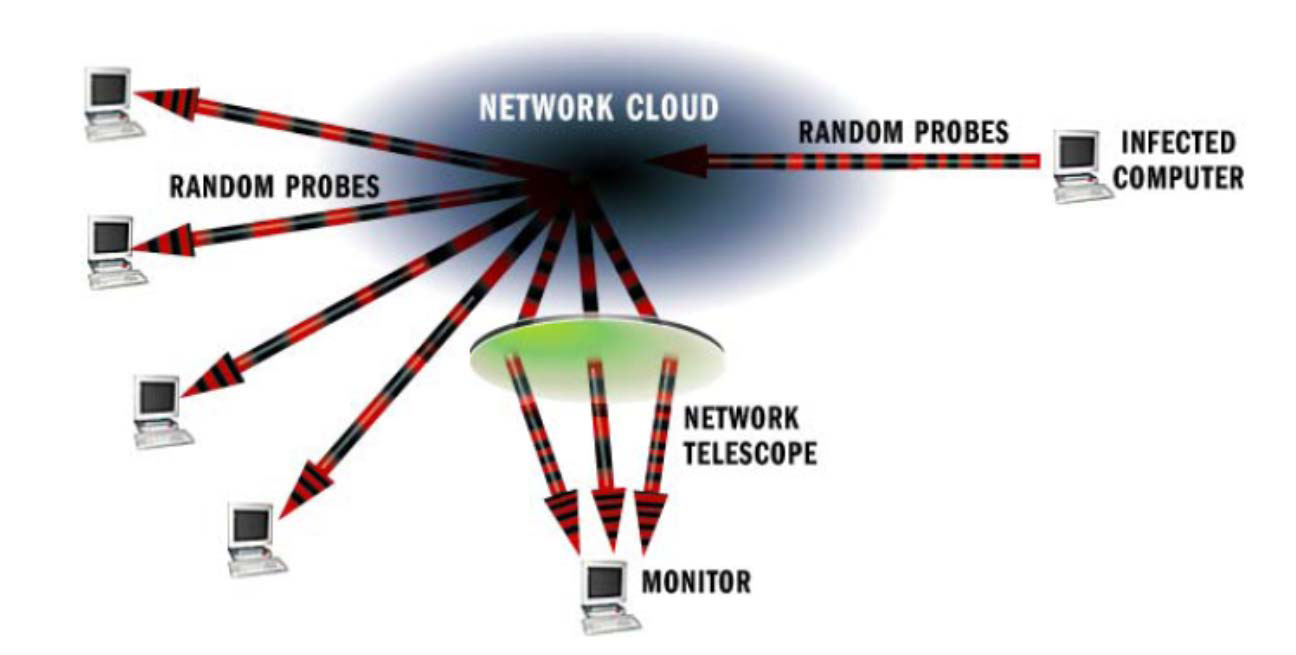 Monitor cross-section of Internet address space, measure traffic
 “Backscatter” from DOS floods
 Attackers probing blindly
 Random scanning from worms
 LBNL’s cross-section: 1/32,768 of Internet
 UCSD, UWisc’s cross-section: 1/256.
Spread of Code Red
Network telescopes estimate of # infected hosts: 360K.
(Beware DHCP & NAT)
 Course of infection fits classic logistic.
 Note: larger the vulnerable population, faster the worm
spreads.
 That night ( 20th), worm dies …
… except for hosts with inaccurate clocks!
 It just takes one of these to restart the worm on August
1st …
Slides: Vern Paxson
Code Red 2
Released August 4, 2001.
 Comment in code: “Code Red 2.”
 But in fact completely different code base.
 Payload: a root backdoor, resilient to reboots.
 Bug: crashes NT, only works on Windows 2000.
 Localized scanning: prefers nearby addresses.
 Kills Code Red 1.
 Safety valve: programmed to die Oct 1, 2001.
Striving for Greater Virulence: Nimda
Released September 18, 2001.
 Multi-mode spreading:
 attack IIS servers via infected clients
 email itself to address book as a virus
 copy itself across open network shares
 modifying Web pages on infected servers w/ client exploit
 scanning for Code Red II backdoors (!)
 worms form an ecosystem!
 Leaped across firewalls.
5.2.6. SQL Slammer Worm
Exploited another buffer overflow
 Took a single 376-byte UDP packet
 UDP connectionless -> spread quickly
 Infected 75,000, 90% w/in 10 mins.
 Attacked Microsoft SQL Server DB App
 Disabled server, scanned random IPs to infect
 Impact
 Excessive traffic due to the worm propagating caused
outages in 13,000 BofA ATMs
 Phone network overloaded (no 911!)
 5 DNS root down
 Airline flights were cancelled & delayed
Slammer propagation
Number of scan/sec
Packet loss
A server view
Worm Detection and Defense
Detect via honeyfarms: collections of “honeypots” fed
by a network telescope.
 Any outbound connection from honeyfarm = worm.
(at least, that’s the theory)
 Distill signature from inbound/outbound traffic.
 If telescope covers N addresses, expect detection when
worm has infected 1/N of population.
 Thwart via scan suppressors: network elements that
block traffic from hosts that make failed connection
attempts to too many other hosts
 5 minutes to several weeks to write a signature
 Several hours or more for testing
5.3. More Malware
Rootkits: imposter OS tools used by attacker to
hide his tracks
 Botnets: network of software robots attacker
uses to control many machines at once to
launch attacks (e.g. DDoS through packet
flooding, click fraud)
 Spyware: software that monitors activity of a
system or its users without their consent
5.3. More Malware
Keyloggers: spyware that monitors user
keyboard or mouse input, used to steal
usernames, passwords, credit card #s, etc…
 Trojan Horses: software performs additional or
different functions than advertised
 Adware: shows ads to users w/o their consent
 Clickbots: bot that clicks on ads, leads to click
fraud (against cost-per-click or CPC ad models)
Ransomware
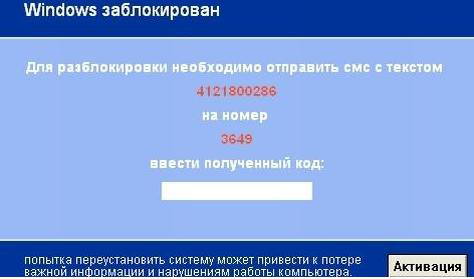 Trj/SMSlock.A
 Russian
ransomware
 April 2009
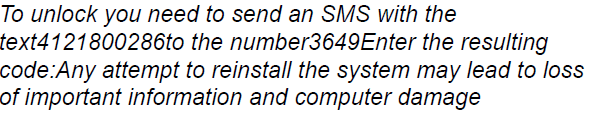 Subverting the Kernel with Rootkits
Kernel task
 Process
management
 File access
 Memory
management
 Network
management
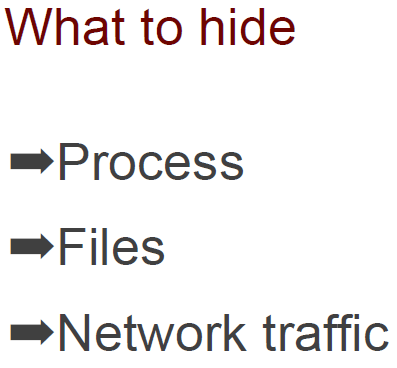 Subverting techniques
Kernel patch
 Loadable Kernel Module
 Kernel memory patching (/dev/kmem)
 Hypervisor-based code injection
Hypervisor rootkit
Hypervisor rootkit